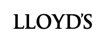 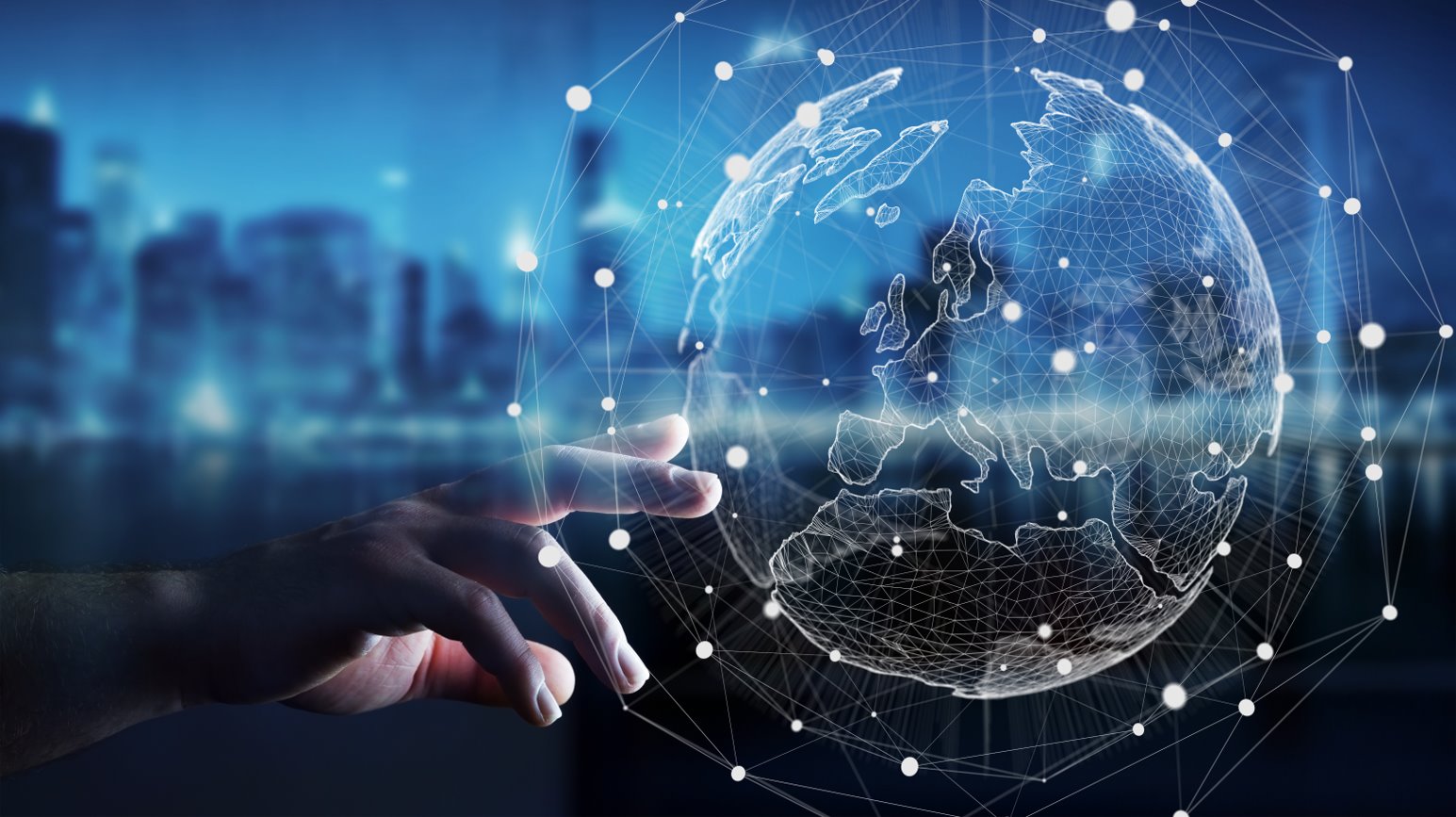 DCOM Access Control
User Group Hierarchy Design Guide
DCM Project – Release 1
Overview
This document has been created to support you in designing your organisation's User Group hierarchy. 

“Access Control Definitions” (slides 3-5) provide an explanation of the different components of a User Group hierarchy.
"Points for Consideration" (slides 6-7) highlights key information that may inform your access control approach.
"User Group Hierarchy Design” (slides 8-13) slides provide example user group hierarchies, which can be edited to reflect your organisation's own internal structure. Whilst these slides have been produced to support organisations in designing their user group hierarchies, they do not need to be reviewed by Lloyd’s.
Please note that these slides may be duplicated for multiple Admin Domains. 
“Further information” contains a link to additional supporting materials.
Once you have documented your approach, please use the Devolved Admin Configuration Table, (available here) to record all user permissions across your organisations, so that your Devolved Admin can efficiently allocate permissions within the system.
Access Control Definitions
[Speaker Notes: Lindsey]
User Access Controls: Definitions
Access Control 
Access Control refers to the process of managing visibility of registration data (within an organisation and externally) and allocating user permissions to individual users.
Participants
The types of participant we refer to in Delegated Contract Manager are Brokers, Managing Agents, direct-deal Coverholders, Service companies and their associated identifiers e.g. CSNs and syndicate numbers. 
User Group Hierarchy 
A User Group hierarchy denotes the relationships between the Domain User Group, Managerial Groups and User Groups.
A User Group’s position in the hierarchy determines the registration data that they can access.
Devolved Admin User Group
Devolved Admins are nominated individuals within an organisation responsible for setting up and maintaining the user group structure of an Admin Domain determined by their organisation. They are also responsible for adding / removing the users within these groups and assigning permissions (e.g., Read only, Read Write and Read Write Submit).
Devolved Admins will be restricted to one Admin Domain only, in the same way that other end-users are.
Domain User Group

Each Admin Domain has one Domain User Group which is set up automatically and cannot be removed. This group will be given visibility of all data and tasks within the system that are associated with the participants within the Admin Domain. If you do not wish to use this Group, it is not mandatory to add any users.
Access Control Definition
Devolved Admin User Group

Devolved Admins are nominated individuals within an organisation responsible for setting up and maintaining the user group structure of an Admin Domain determined by their organisation. They are also responsible for adding / removing the users within these groups and assigning permissions (e.g., Read only, Read Write and Read Write Submit). 

Devolved Admins will be restricted to one Admin Domain only, in the same way that other end-users are.
Admin Domain
Devolved Admin User Group
Domain User Group
Managerial Group

Each participant within an Admin Domain will need to be associated with a Managerial Group.
Managerial Groups can be shared across multiple participants.
When a task is shared, visibility is granted to the Managerial Groups of all participants on the contract.
Users in these Groups can choose to grant other User Groups within their hierarchy visibility of this task.
Managerial Group
Managerial Group
User Group
User Group
User Group
User Group
User Groups are used to segregate access to registrations within your organisation by allowing you to logically group users.
The system allows you the flexibility to organise your users into structures that reflect how your teams operate day to day. The structure you create for your organization’s user groups can be either simple or complex in order to achieve the separation you require.
The user groups exist in the system as a hierarchy. User groups above others in the hierarchy will have visibility of the work done by users in the lower user groups. This enables oversight where required. It is possible to have multiple user groups at the same level within the hierarchy, and each of these in turn can accommodate a set of lower level ‘child’ user groups. A user can be part of many user groups, at multiple levels in the hierarchy.
Points to consider for designing your access control approach
Points for Consideration
When deciding how to structure your organisation's User Group hierarchy, please consider the following points:
You can segregate participants within one Admin Domain by assigning them to separate managerial groups.
If a user is within a user group that does not have an associated Central Settlement Number (CSN), they will not be able create a registration but they may still be granted visibility of registrations.
It is possible to have layers of ‘parent / child’ user groups, which sit underneath the managerial group. In addition, it is important to note that these user groups can have multiple 'sibling' user groups. The total number of layers the system allows is 5, excluding the Domain user group.
Each participant and each user can only be part of a single Admin Domain at a time. 
Each participant can only have one managerial group, but one managerial group can be shared across multiple participants in one admin domain.
Users may be given different permissions (Read only, Read Write, Read Write Submit) even if within a Domain User Group or Managerial Group. This means that they can still access records for that group, but can only perform the actions that their permissions allow, which is consistent across the user group hierarchy.
You can have different participant types (Direct-Deal Coverholder, Service Company, Broker, Managing Agent) within one Admin Domain.
Coverholders and Service Companies typically will not have CSNs attributed to them. However, if they do have CSNs, they are still able to create registrations, provided the user group hierarchy is appropriately set up.  
If a user group has been associated with a registration, users within this group will be able to access the registration and its associated data.
[Speaker Notes: Lindsey]
The following slides have been provided to support you in designing and documenting your organisation’s User Group Hierarchy. Please amend and input the relevant data to reflect your organisation's access control approach.
User Group Hierarchy: Design
The below slides contain generic access control templates to be used to design and document your organisation’s access control approach and user group hierarchy. We recommend following the below process:

Step 1 - Select which of the below template User Group hierarchies best applies to your organisation.
Step 2 - Add in the participants which were submitted as part of the Admin Domain request. You may add or delete participants as necessary.
Step 3 - Where possible, supply the unique identifiers for each participant.
Step 4 - Assign a managerial group to each participant. Please note that multiple participants can share the same managerial group.
Step 5 - Add any required user groups underneath the managerial groups, specifying their associated CSNs where relevant.

Additional Notes 
• A Domain User Group and Devolved Admin User Group are required for each Admin Domain and cannot be removed.
• If your organisation requires multiple Admin Domains, please duplicate the relevant slide and complete a hierarchy for each Admin Domain.
• Lloyd’s recommends using this guide to support the design of your User Group hierarchy, however please note that doing so is not mandatory.
Blue boxes are user groups
Broker User Group Hierarchy (more complex user group hierarchy)
Admin Domain
Domain User Group
Devolved Admin 
User Group
CSN Number(s) / Pseudonym(s)
 XXX / XXX
Enter Participant here (PIN XXXX)
Enter Participant here (PIN XXXX)
Enter Participant here (PIN XXXX)
CSN Number / Pseudonym XXX / XXX
CSN Number / Pseudonym XXX / XXX
CSN Number / Pseudonym XXX / XXX
Enter Managerial Group name
Enter Managerial Group name
CSN Number / Pseudonym XXX / XXX
CSN Number / Pseudonym XXX / XXX
Enter User Group name
Enter User Group name
Enter User Group name
CSN Number / Pseudonym XXX / XXX
CSN Number / Pseudonym XXX / XXX
CSN Number / Pseudonym XXX / XXX
Enter User Group name
Enter User Group name
Enter User Group name
Enter User Group name
Enter User Group name
CSN Number / Pseudonym XXX / XXX
CSN Number / Pseudonym XXX / XXX
CSN Number / Pseudonym XXX / XXX
CSN Number / Pseudonym XXX / XXX
CSN Number / Pseudonym XXX / XXX
Blue boxes are user groups
Broker User Group Hierarchy (simple hierarchy structure)
Admin Domain
Devolved Admin 
User Group
Domain User Group
CSN Number(s) / Pseudonym(s)
 XXX / XXX
Enter Participant here (PIN XXXX)
Enter Managerial Group name
CSN Number / Pseudonym XXX / XXX
CSN Number / Pseudonym XXX / XXX
Enter User Group name
Enter User Group name
CSN Number / Pseudonym XXX / XXX
CSN Number / Pseudonym XXX / XXX
Enter User Group name
Enter User Group name
Enter User Group name
Enter User Group name
Enter User Group name
CSN Number / Pseudonym XXX / XXX
CSN Number / Pseudonym XXX / XXX
CSN Number / Pseudonym XXX / XXX
CSN Number / Pseudonym XXX / XXX
CSN Number / Pseudonym XXX / XXX
Blue boxes are user groups
Managing Agent User Group Hierarchy
The system will automatically associate Syndicates with their corresponding Managing Agent using MA-YOA relationship
Admin Domain
Domain User Group
Devolved Admin 
User Group
Enter MA Participant here (Code XXXX)
CSN Number / Pseudonym
XXX / XXX
Enter Managerial Group name
CSN Number / Pseudonym
Enter User Group name
Enter User Group name
CSN Number / Pseudonym
CSN Number / Pseudonym
Enter User Group name
Enter User Group name
CSN Number / Pseudonym
CSN Number / Pseudonym
Blue boxes are user groups
Coverholder/Service Company User Group Hierarchy
Admin Domain
Domain User Group
Devolved Admin 
User Group
CSN Number(s) / Pseudonym(s)
 XXX / XXX
Enter Participant here (PIN XXXX)
Enter Participant here (PIN XXXX)
Enter Participant here (PIN XXXX)
Enter Managerial Group name
CSN Number / Pseudonym XXX / XXX
Enter User Group name
Enter User Group name
CSN Number / Pseudonym XXX / XXX
CSN Number / Pseudonym XXX / XXX
Enter User Group name
Enter User Group name
Enter User Group name
Enter User Group name
Enter User Group name
CSN Number / Pseudonym XXX / XXX
CSN Number / Pseudonym XXX / XXX
CSN Number / Pseudonym XXX / XXX
CSN Number / Pseudonym
CSN Number / Pseudonym
N.B. all annotations on this slide are common to all market participant types
Further information
[Speaker Notes: Lindsey]
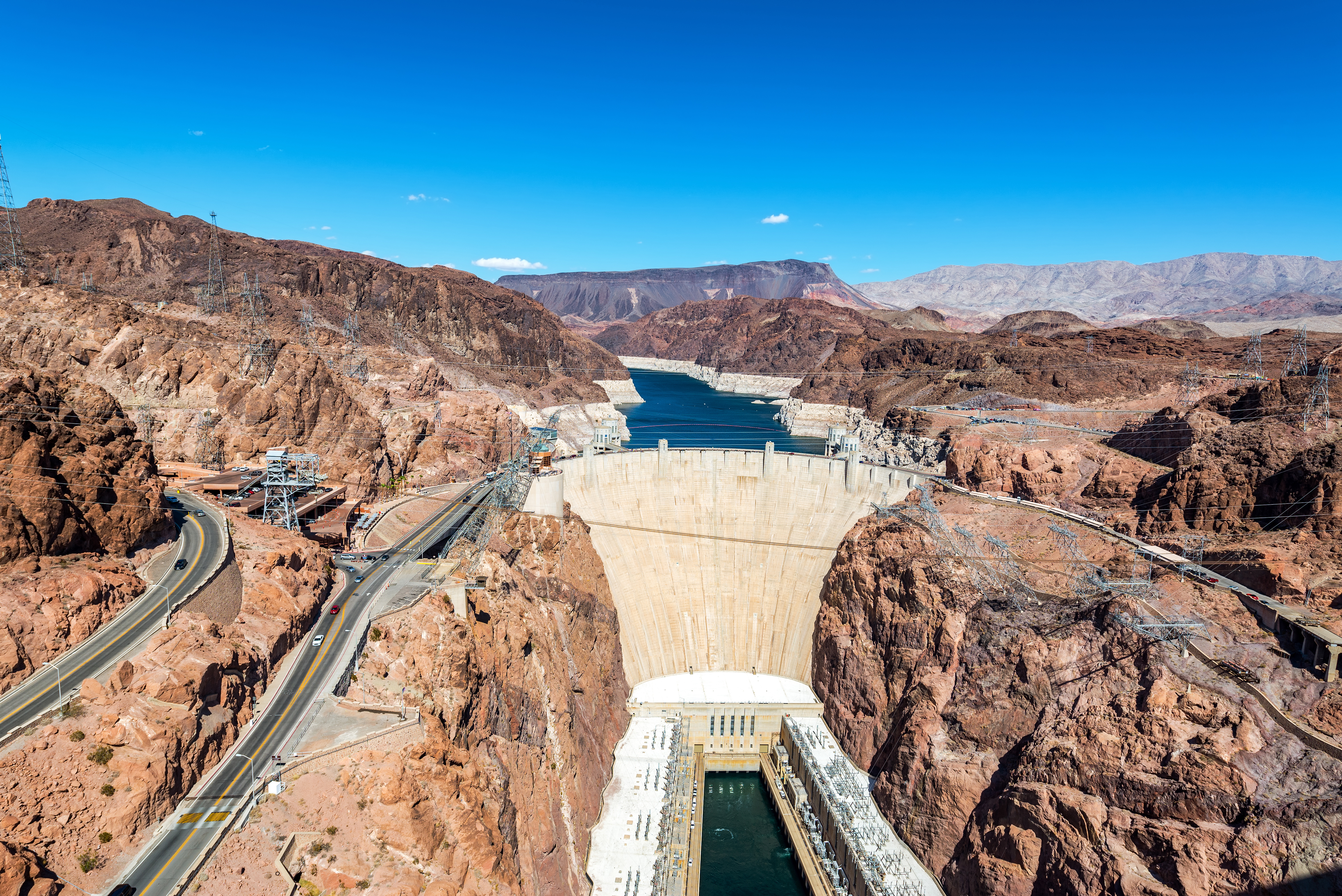 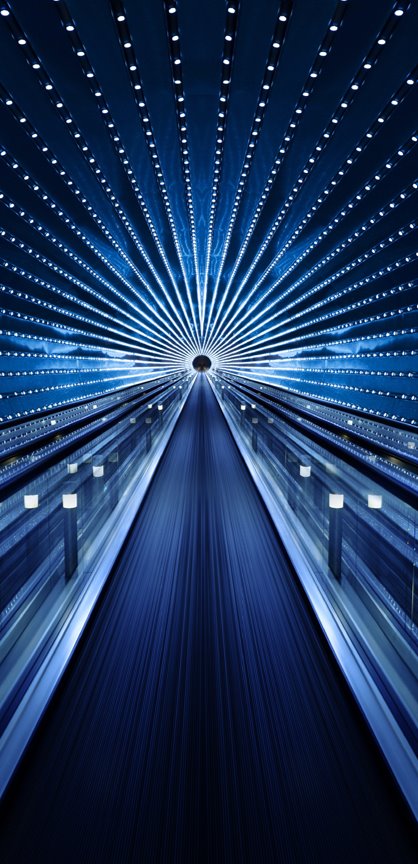 Further information
Frequently Asked Questions
We recommend that you read the Admin Domain and Access Control FAQs to support you in designing your Access Control approach. 

Access Control Briefing Calls
If you missed either of the Briefing Calls or simply want a refresher, the session recordings and presentations are available on the Lloyd’s website.

Devolved Admin Configuration Table
Once you have successfully designed your organisation’s User Group hierarchy, please record your organisation’s user permissions across your user group hierarchy using the Devolved Admin Configuration Table.

All the above resources are available under the ‘DCM User Access Control’ heading on the Lloyd’s website, here.